Användarforum Webcert
2023-02-06 Teams/telefonmöte
Agenda
Deltagare 
Hur mår Webcert? (Drift, problem och incidenter) 
Supportärenden
Drift regioner
Uppdatering av applikationen
Status: DB/DOI
Pågående förändringar
Övrigt
Frågor
Nästa möte
Statistik och användning
1. Deltagare
2. Hur mår Webcert
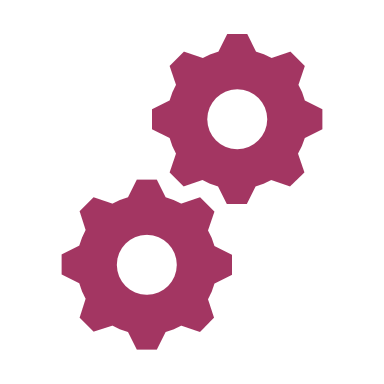 Vad har hänt sedan sist
Releaser: 
6 december, kl. 19.00-23.00: releasen har gått bra
Dagen efter releasen rapporterade dock några användare att de inte kan logga in i Webcert. Det visade sig att ett tredjeparts bibliotek saknades vilket ledde till att Webcert inte kunde läsa vissa svar ifrån HSA. Incidenten rättades genom en Hotfix där det saknade tredjeparts biblioteket paketerades med det nya bygget (2022-12-08). I efterhand beräknades att ca 5% av användarna var drabbade. 
1 februari, kl. 7.00; s.k. Service Pack utan användarpåverkan
Aktivering av REACT-piloten i Region Stockholm (FK7804 och AG7804)
Justering av texten i inforutan som visas vid makulering av Dödsbevis och Dödsorsaksintyg 
Driftproblem i produktion: 
Problem med Redis-databasen:
Mellan 18-20 januari rapporterade användare att de slumpmässigt slängdes ut ur Webcert.
Problemet orsakades av för lite minne och åtgärdades på morgonen den 20 januari efter att mer minne tillfördes och databasen startades om.
3. Supportärenden
TIPS! Problem med att logga in eller skapa utkast kan ibland bero på att slutdatum för en enhet eller användarens Medarbetaruppdrag har passerat.
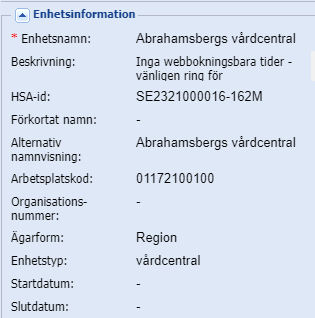 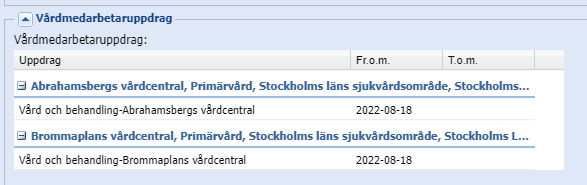 4. Drift regioner
Planerade servicefönster/systemförändringar
Meddela era planerade servicefönster via: support@inera.se
5. Uppdatering av applikationen
Kommande uppdatering av Webcert till version 7.0, release 2023-1:
Datum: 12 april, kl. 19.00-23.00
Release med användarpåverkan
Planerad utveckling: 
Komplett Webcertklient i REACT (både Webcert integrerat och fristående)
Diverse förbättringar och buggrättningar

Release notes och Användarmanualer
Release notes: publiceras prel. 29 mars
Användarmanualer: publiceras prel. 29 mars
6a. Dödsbevis och Dödsorsaksintyg
Ca 80% digitala dödsbevis 
Ca 85% digitala dödsorsaksintyg i december
6b. Dödsbevis och dödsorsaksintyg
Makulera Dödsbevis och dödsorsaksintyg
Nytt telefonnummer för att makulera hos Skatteverket
Tydligare text och mer logisk följd (både Dödsbevis och Dödsorsaksintyg)

Faxade intyg
Skatteverket genomför en insats för att minska faxade Dödsbevis
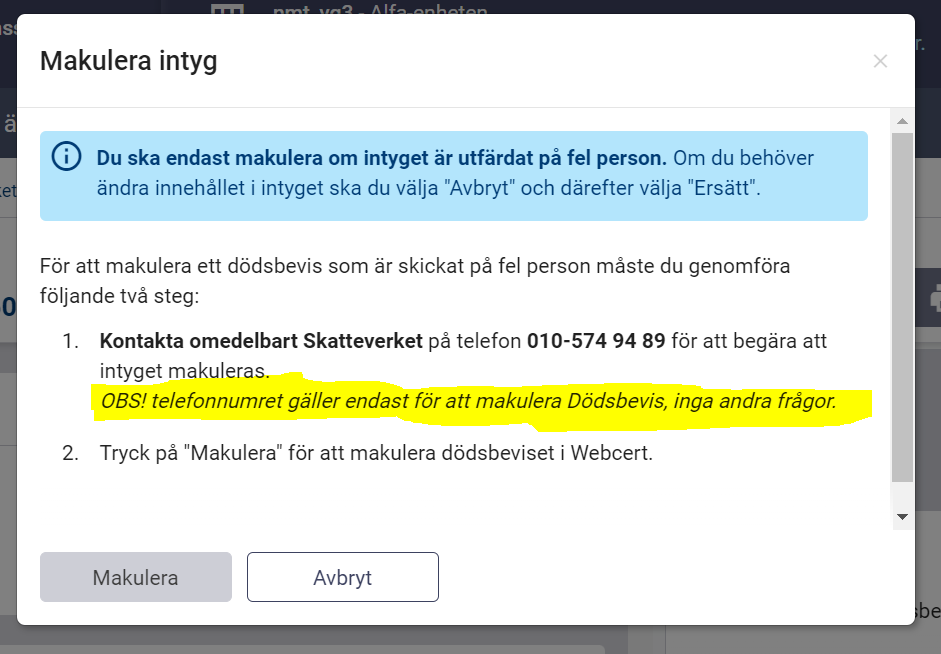 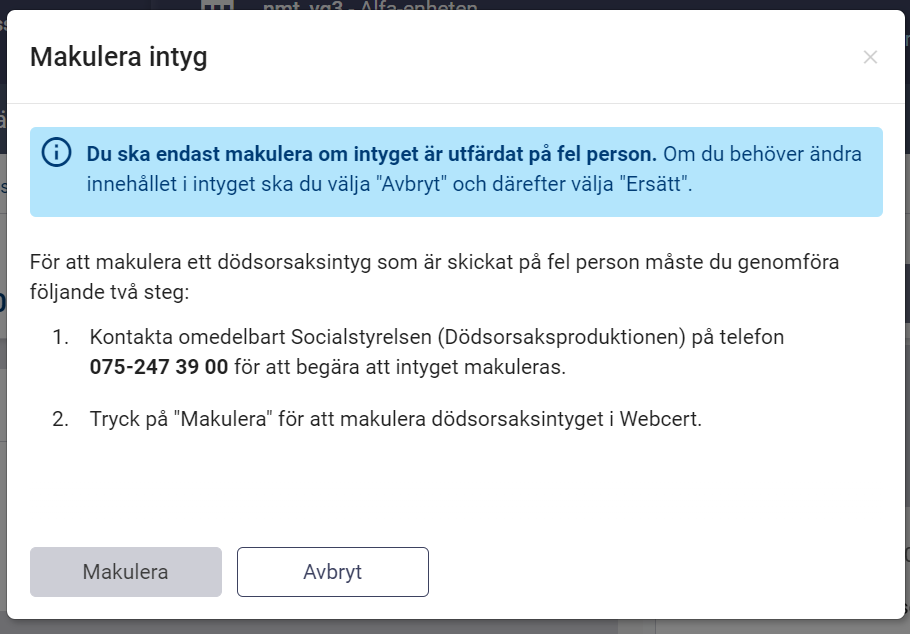 6c. Makulerade dödsbevis per regionokt 2022 – jan 2023
Totalt under perioden 98 st.
Betydligt färre dödsfall annulleras hos Skatteverket (fel person dödförklarad) – ca 40 2022.
Få enheter/personer makulerar mer än 1 intyg
Orsaker?
[Speaker Notes: April – juni ca 10-15 per månad. November – 27, December 32!]
7. Pågående förändringar
Sedan 2021
är det möjligt att signera i andra webbläsare än IE11.1
PIN-SSO endast möjlig om inloggning sker med mTLS (SITHS Minidriver för Windows eller NetID).2
1  https://inera.atlassian.net/wiki/spaces/EIT/pages/2270593209/Ny+underskriftstj+nst+-+Webcert 
2 https://inera.atlassian.net/wiki/spaces/IAM/pages/2653945869/Avveckling+och+samexistens+med+Net+iD+Enterprise
3 https://www.inera.se/utveckling/pagaende-projekt-och-utredningar/ny-losning-for-siths/
[Speaker Notes: Enligt https://www.inera.se/nyheter/reportage-och-nyheter/nyheter/licenskostnaden-for-net-id-ingar-i-priset-for-siths-till-30-juni-2023/ kommer Inera stå för Net iD licenskostnader tom juni 2023.

Enligt https://www.inera.se/nyheter/reportage-och-nyheter/nyheter/ineras-support-for-net-id-enterprise-upphor-i-juni-2023/ ska vi efter juni 2023 ej heller testa/ ge support för inloggning med netid.]
7b. Inloggning i Webcert Integration - Nuläge
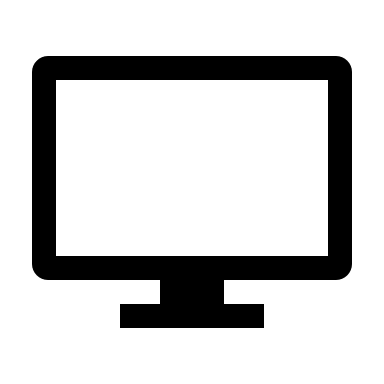 Idag loggar man in i Webcert Integration med sitt SITHS kort via Net iD eller SITHS Minidriver (dubbelriktad TLS).
Användaren behöver först logga in i det egna vårdinformationssystemet och sedan välja den funktion som hanteras av Webcert för att ett uthopp ska ske.
I bakgrunden sker en inloggning till Webcert via så kallad pinkods-SSO. Användaren ser ej detta. 
Vid godkänd inloggning får användaren välja vårdenhet eller kommer direkt in på den vårdenheten vårdinformationssystemet har skickat med.
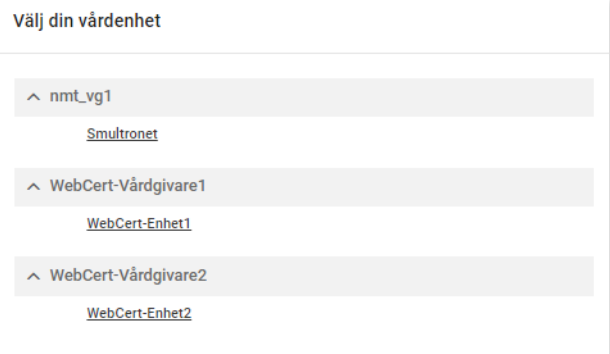 7c. Inloggning i Webcert Integration - Framtid
När fler inloggningsmetoder aktiveras i Webcert Integration kommer användaren att presenteras med vyn till höger vid ett uthopp. Användaren kommer tvingas till att välja inloggningsmetod innan hen får komma vidare till Webcert.
Vi har därför tagit fram ett förslag på en ny överhoppsparameter som kommer att möjliggöra att ni från vårdinformationssystemet kommer att kunna styra vilka inloggningsmetoder ska vara tillgängliga för användaren vid ett uthopp till Webcert.
Är detta förslag något ni tror skulle kunna ge nytta till användaren? 
Vilka inloggningsmetoder kommer användas i era vårdinformationssystem? Meddela oss via intyg@inera.se
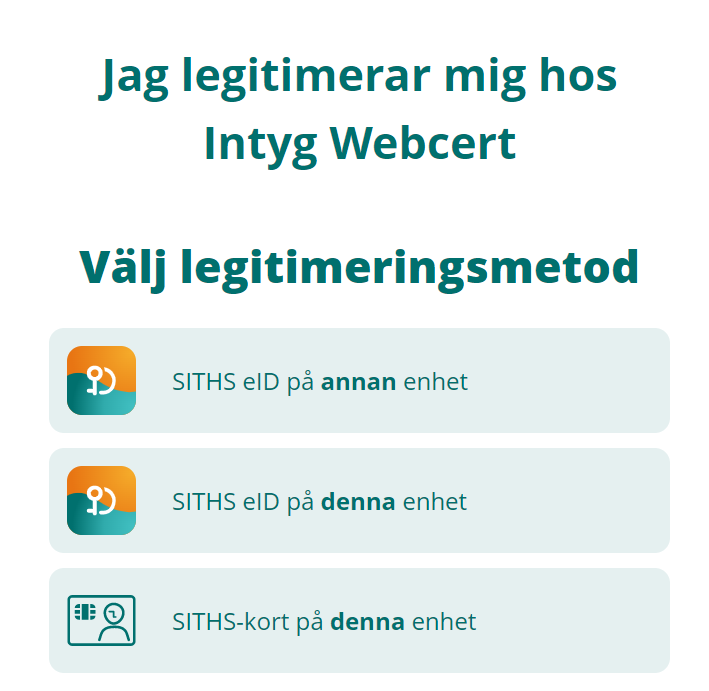 På de 3 efterföljande bilderna förtydligas vilka förutsättningar som behövs för respektive inloggningsmetod.
7d. Inloggning med Net iD (dubbelriktad TLS)
SITHS eID för Windows – 2.0 
Net iD
Pin-SSO via Net iD
Regionen har ett eget avtal för NetID från och med juni 2023.
Signering av ett intyg med Net iD i IE11 och MS Edge i kompatibilitetsläge är endast möjligt fram till 30 Juni 2023 i befintlig (Angular) klient.
För att signera med SITHS eID-app krävs Chrome eller MS Edge Chromium.
Kallades tidigare Paket A
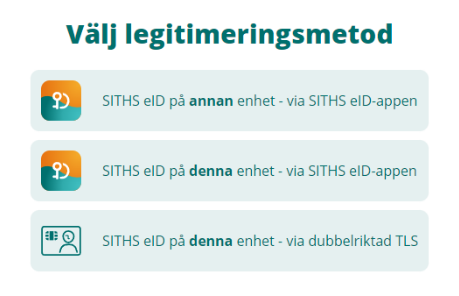 7e. Inloggning med SITHS Minidriver (dubbelriktad TLS)
SITHS eID för Windows - MD - 2.0 
PIN-SSO via SITHS Minidriver för Windows
Förutsätter Chromium webbläsare för att kunna signera med den nya underskriftslösningen
”Dra kortet” kommer ej att fungera för att loggas ut
Kräver att Net iD avinstalleras innan SITHS eID kan installeras.
Kallades tidigare Paket B
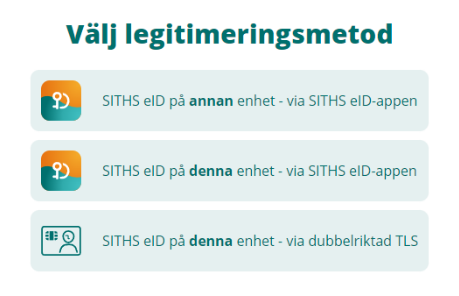 [Speaker Notes: Se fråga 20: https://inera.atlassian.net/wiki/spaces/IAM/pages/2305819231/V+gledning+f+r+inf+rande+av+ny+autentiseringsl+sning]
7f. Inloggning med SITHS eID-appen på denna enhet / annan enhet (Mobilt SITHS)
SITHS eID för Windows - 2.0 
SITHS eID Mobilklient
Förutsätter Chromium webbläsare för att kunna signera med den nya underskriftslösningen
PIN-SSO kommer ej att fungera – innebär att man måste knappa in pinkoden på nytt
SSO endast om man använder Ineras IdP för inloggning och fortsätter i samma webbläsare som journalsystemet
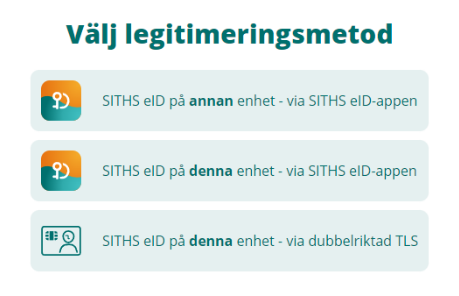 7g. Information från SITHS
Nya SITHS eID-kort börjar utfärdas i maj: kommer inte innehålla signeringscertifikat utan det måste hämtas ner.

För mer information se: https://inera.atlassian.net/wiki/spaces/IAM/pages/2583134900/SITHS+eID+Portal#F%C3%B6r%C3%A4ndringar-f%C3%B6r-Elektronisk-underskrift-och-Underskriftscertifikat
7h. Signering i Chrome och Edge Chromium - med hjälp av nya Underskriftslösningen
Alla Leverantörsgrupper och pilotregioner har utfört tester

OBS! SITHS eID-app-problem i Citrix-miljöer som snurrar på Windows Server 2016 har rapporterats av Skåne. Däremot ska det funka på nyare Windows-versioner. 
Alla som använder Citrix bör gå in i SIT2 och testa underskriftsflöde igen.
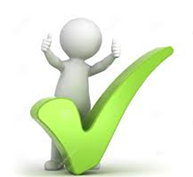 7i. Signering i Chrome och Edge Chromium - med hjälp av nya underskriftslösningen)
Inkom med datum för när ni går i produktion med den nya underskriftslösningen, mejla: intyg@inera.se 

TACK!
8. Övrigt
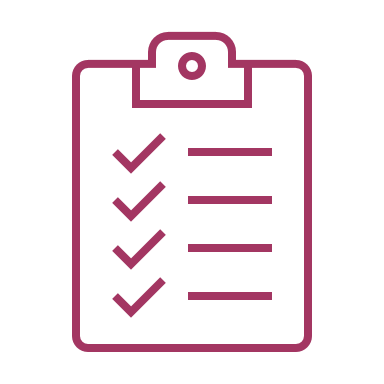 Erfarenheter/lärdomar från Region Stockholm vid övergång till nya Underskriftslösningen (Peter Öberg)
Ny mejlinglista för deltagare i Användarforum: meddela ändringar via intyg@inera.se
9. Frågor?
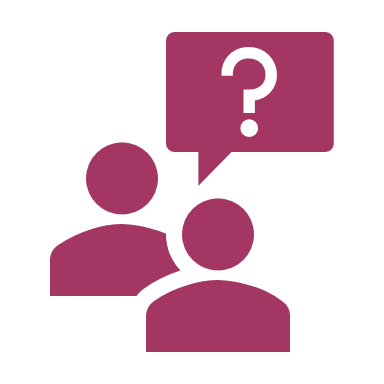 10. Nästa möte
Måndagen den 27 mars 13.00-14.30






Samlingssida för användarforum
- datum och anmälan för Ineras alla användarforum
Statistik och användning
11a. Utfärdade intyg nov 2022 – jan 2023
11a. Webcert Fristående nov 2022 – jan 2023
Vill du veta mera om Inera? Prenumerera på vårt nyhetsbrev Aktuellt från Inera och följ oss på Linkedin.